Winston Churchill – Sinews of Peace (1946)
Historical, Political and Social Contexts 
of 
Post WWII and Pre Cold War Era
© NSW Department of Education, June 2017
Why is Context Important?
In order to understand Churchill’s vision for the future, it is necessary to examine what was happening at the time the speech was delivered.

Historical context:
Political context:
Social context:

Winston Churchill Sinews of Peace (1946)
https://youtu.be/FoRwqKGIk9M
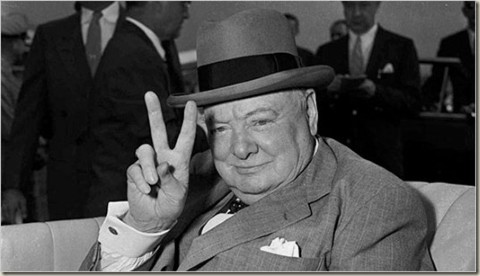 © NSW Department of Education, June 2017
Post World War II
Devastation in Europe;
Separation of powers in Germany;
Britain’s decline of Empirical power and influence;
World on the brink of economic and social collapse.

World War II 
Source 1: https://youtu.be/Q78COTwT7nE
Source 2: https://youtu.be/HUqy-OQvVtI
© NSW Department of Education, June 2017
Pre Cold War
Escalating tensions between East and West;
Anxiety regarding the atomic age.

The Berlin Wall https://youtu.be/naqS-BlpfU4
Cold War https://youtu.be/wVqziNV7dGY
Nuclear Tests https://youtu.be/hPicNmkkH_g
What if the Cold War went nuclear
 https://youtu.be/e3AzwBPnUxs
© NSW Department of Education, June 2017
Speculative Macro-Narratives
IDEOLOGY, CULTURE & IDENTITY:

Churchill attempts to seek a commitment from the United States based upon the similarities in the political, cultural and social macro-narratives of each country.
He establishes the divide between East and West, dehumanising Communism as the rival to Capitalism and presenting it as a threat to world security.
He also attempts to shore support by galvanising both the United Kingdom and the United States through religious traditions and cultural identity.
© NSW Department of Education, June 2017
The Speech:
Read and analyse the speech with regard to the way Churchill utilises the macro-narratives of each country.

Use the analysis grids and find references from the text to support your ideas.
© NSW Department of Education, June 2017